Monads
A monad orders actions
An action is any computation that has a natural notion of order. I.e. one thing happens before another.
IO is the action of altering the real world.
There are many other styles of computation that have a natural notion of order
A Monad is Haskell’s way of specifying which actions come before others.
The “do” operator provides this control over the order in which computations occur

do { var <- location x   -- the first action               
         ; write var (b+1)         -- the next action
         }
Observations
Actions are first class.
They can be abstracted (parameters of functions)
Stored in data structures. -- It is possible to have a list of actions, etc.
Actions can be composed.
They can be built out of smaller actions by glueing them together with do and return
They are sequenced with do much like one uses semi-colon in languages like Pascal and C.
Actions can be performed (run).
separation of construction from performance is key to their versatility.
IO actions are “run” as the “main” function, or interactively in GHCI
Actions of type:  Action() are like statements in imperative languages. 
They are used only for their side effects.
The Monad Class
class Applicative m =>
     Monad (m :: * -> *) where
  (>>=) :: m a -> (a -> m b) -> m b
  (>>) :: m a -> m b -> m b
  return :: a -> m a
  fail :: String -> m a
Functor and Applicative
class Functor (f :: * -> *) where
  fmap :: (a -> b) -> f a -> f b

class Functor f => 
    Applicative (f :: * -> *) 
    where
  pure :: a -> f a
  (<*>) :: f (a -> b) -> f a -> f b
Do syntactic sugarreplaces (>>=)
do { a; b }        = do { _ <- a; b }

do { x <- a
   ; do { y <- b
        ; do { z <- c
             ; d }}}  = do {x <- a; y <- b;
                            z <- c; d }
= do x <- a
     y <- b
     z <- c
     d             -- uses indentation
                   -- rather than { ; }
Do: syntax, types, and order
Int
IO Int
actions without 
v <- ...  must have 
type    (M a) for some 
monad M
do { x <- f 
   ; y <- g 7
   ; putChar y
   ; return (x + 4)
   }
last action must  
must have type  M a 
which is the type of  do
cannot have  v <- ...
semi colons separate actions,  I think it is good style to line  ;  up with 
opening { and closing  }
Monads have Axioms
Order matters (and is maintained by Do)

do { x <- do { y <- b; c }
     ; d }  =
do { y <- b; x <- c; d }

 Return introduces no effects

do { x <- Return a; e }  = e[a/x]
do { x <- e; Return x }  = e
Sample Monads
data Id x = Id x 

data Exception x = Ok x | Fail

data Env e x = Env (e -> x)

data Store s x = Store (s -> (x,s))

data Mult x = Mult [x]

data Output x = Output (x,String)
Sample Problem Importing Excel tables into Haskell
(["1 die","2 die","3 die"]
,[("1",[Just 1,Nothing,Nothing])
 ,("2",[Just 1,Just 1,Nothing])
 ,("3",[Just 1,Just 2,Just 1])
 ,("4",[Just 1,Just 3,Just 3])
 ,("5",[Just 1,Just 4,Just 6])
 ,("6",[Just 1,Just 5,Just 10])
 ,("7",[Nothing,Just 6,Just 15])
 ,("8",[Nothing,Just 5,Just 21])
 ,("9",[Nothing,Just 4,Just 25])
 ,("10",[Nothing,Just 3,Just 27])
 ,("11",[Nothing,Just 2,Just 27])
 ,("12",[Nothing,Just 1,Just 25])
 ,("13",[Nothing,Nothing,Just 21])
 ,("14",[Nothing,Nothing,Just 15])
 ,("15",[Nothing,Nothing,Just 10])
 ,("16",[Nothing,Nothing,Just 6])
 ,("17",[Nothing,Nothing,Just 3])
 ,("18",[Nothing,Nothing,Just 1])]
)
Strategy
Write Excel table into a comma separated values file.
Use the CSV library to import the comma separated values file into Haskell as a [[String]]
Process each sublist as a single line of the Excel table
Interpret each string in the sublist as the correct form of data.  E.g. an Int, or Bool, or list element, etc
Note that order matters. The first element might be an Int, but the second might be a Bool.
[["","1 die„
 ,"2 die","3 die"],
 ["1","1","",""],
 ["2","1","1",""],
 ["3","1","2","1"],
 ["4","1","3","3"],
 ["5","1","4","6"],
 ["6","1","5","10"],
 ["7","","6","15"],
 ["8","","5","21"],
 ["9","","4","25"],
 ["10","","3","27"],
 ["11","","2","27"],
 ["12","","1","25"],
 ["13","","","21"],
 ["14","","","15"],
 ["15","","","10"],
 ["16","","","6"],
 ["17","","","3"],
 ["18","","","1"],[""]]
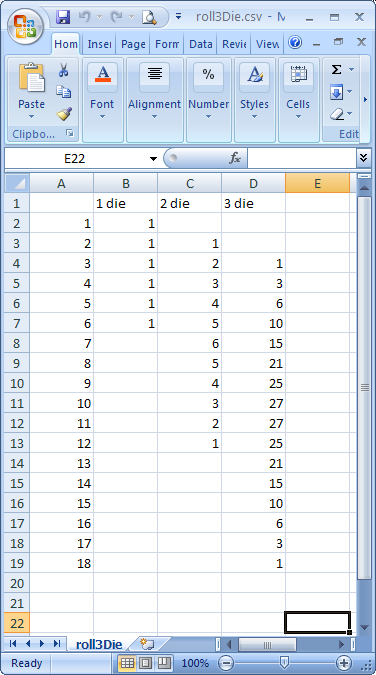 (["1 die","2 die","3 die"]
,[("1",[Just 1,Nothing,Nothing])
 ,("2",[Just 1,Just 1,Nothing])
 ,("3",[Just 1,Just 2,Just 1])
 ,("4",[Just 1,Just 3,Just 3])
 ,("5",[Just 1,Just 4,Just 6])
 ,("6",[Just 1,Just 5,Just 10])
 ,("7",[Nothing,Just 6,Just 15])
 ,("8",[Nothing,Just 5,Just 21])
 ,("9",[Nothing,Just 4,Just 25])
 ,("10",[Nothing,Just 3,Just 27])
 ,("11",[Nothing,Just 2,Just 27])
 ,("12",[Nothing,Just 1,Just 25])
 ,("13",[Nothing,Nothing,Just 21])
 ,("14",[Nothing,Nothing,Just 15])
 ,("15",[Nothing,Nothing,Just 10])
 ,("16",[Nothing,Nothing,Just 6])
 ,("17",[Nothing,Nothing,Just 3])
 ,("18",[Nothing,Nothing,Just 1])]
)
Pattern
There is a pattern to the process

Take a [String] as input
Interpret  1 or more elements to produce data
Return the data and the rest of the strings
f:: [String] -> (Result,[String])
Repeat for the next piece of data

Interpretation is different depending upon the data we want to produce.
What’s involved
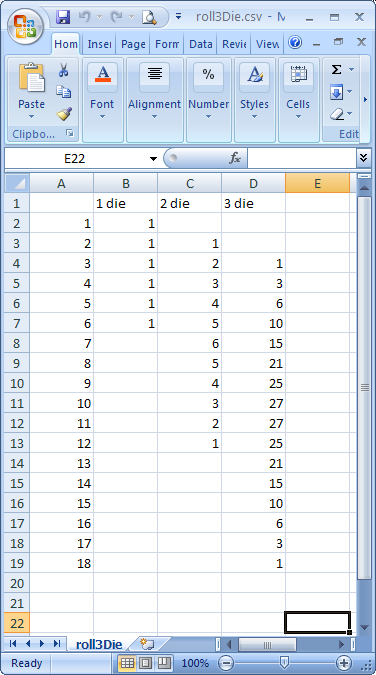 Lets observe what happens for the 6th line of the Excel table

Read a string
Read 3 values to get a [Int]

Note the order involved
Write some code
getString:: [String] -> (String,[String])
getString (s:ss) = (s,ss)
getString [] = 
  error "No more strings to read a 'String' from"

getInt:: [String] -> (Int,[String])
getInt (s:ss) = (read s,ss)
getInt [] =
   error "No more strings to read an 'Int' from"
Interpret as a string.  I.e. do nothing
Interpret as an Int. Use read
How can we get a list of Int?
getInts:: Int -> [String] -> ([Int],[String])
getInts 0 ss = ([],ss)
getInts n ss = 
   case getInt ss of
     (x,ss2) -> case getInts (n-1) ss2 of
                  (xs,ss3) -> (x:xs,ss3)
Note that the order is enforced by data dependencies, and we use the case to implement it.
Now get line 6
getLine6:: [String] ->                
           ((String,[Int]),[String])
getLine6 ss = 
   case getString ss of
     (count,ss2) -> 
          case getInts 3 ss2 of
            (rolls,ss3) -> ((count,rolls),ss3)
Note how the ordering is enforced again. We can do better than this
There are three patterns
Threading of the list of strings in the function types
getString:: [String] -> (String,[String])

Threading in the use of the list
         (count,ss2) -> 
          case getInts 3 ss2 of

Use of the case to create data dependencies that enforce ordering

This is a Monad
Parts of a Monad
A Monad encapsulates some hidden structure
A Monad captures a repeated pattern
A Monad enforces ordering
The State Monad
import Control.Monad.State

Defines the type constructor (State t a)
 It behaves like 
data State s a = State (s -> (a,s))
Use the do notation to compose and order actions (without performing them)
Use the function evalState to perform actions
One of the standard libraries
Use these functions, plus do and return to solve problems
Part of the code
import Control.Monad.State
type Line a = State [String] a
type Reader a = State [[String]] a

getLine6b :: Line (String,[Maybe Int])
getLine6b = 
   do { count <- string
      ; rolls <- list 3 (blank int)
      ; return(count,rolls)
      }
The first line is different
getLine1 :: Line [String]
getLine1 =
   do { skip
      ; list 3 string
      }
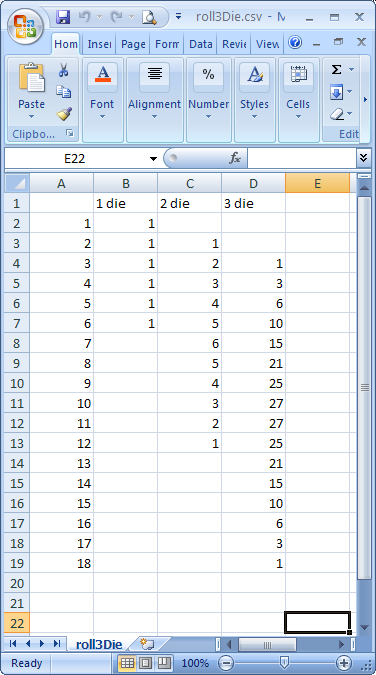 What do int and string etc look like?
int:: Line Int
int = mapState f (return ())
  where f ((),s:ss) = (read s,ss)
        f ((),[]) = 
          error "No more strings to read an 'Int' from"
        
list:: Int -> Line a -> Line [a]
list 0 r = return []
list n r = do { x <- r; xs <- list (n-1) r; return(x:xs)}

blank:: Line a -> Line(Maybe a)
blank (State g) = State f 
  where f ("":xs) = (Nothing, xs)
        f  xs = case g xs of
                  (y,ys) -> (Just y,ys)
From lines to files
type Reader a = State [[String]] a

lineToReader:: Line a -> Reader a
lineToReader l1 = State g
  where g (line:lines) = (evalState l1 line, lines)

getN ::  Int -> Line a -> Reader [a]
getN 0 line = return []
getN n line =
  do { x <- lineToReader line
     ; xs <- getN (n-1) line
     ; return(x:xs)
     }
Reading a whole file
getFile :: Reader ([String],[(String,[Maybe Int])])     
getFile =
  do { labels <- lineToReader getLine1
     ; pairs <- getN 18 getLine6b
     ; return(labels,pairs)
     }
     
importCSV :: Reader a -> String -> IO a
importCSV reader file = 
      do { r <- parseCSVFromFile file; (f r)}
  where f (Left err) = 
            error ("Error reading from file: "++
                   file++"\n"++show err)
        f (Right xs) = return(evalState reader xs)
            
test1 = importCSV getFile "roll3Die.csv"
Thoughts
We use state monad at two different states
Lines  where the state is [String]
Files  where the state is [[String]]
The use of the do notation makes the ordering explicit and is much cleaner than using nested case and threading (although this still happens)
We have defined higher-order programs like list, blank, and lineToReader
Can we do better?
Recall that monadic computations are first class.
Can we capture patterns of use in our example to  make things even simpler and more declarative.
What patterns do we see again and again?
Patterns
getFile =
  do { labels <- lineToReader getLine1
     ; pairs <- getN 18 getLine6b
     ; return(labels,pairs)
     }

getN n line =
  do { x <- lineToReader line
     ; xs <- getN (n-1) line
     ; return(x:xs)
     }

getLine6b = 
   do { count <- string
      ; rolls <- list 3 (blank int)
      ; return(count,rolls)
      }
Run two computations in order and then combine the two results
Generic Monad Operations
infixr 3 `x`
x :: Monad m => m b -> m c -> m(b,c)     
r1 `x` r2 = do { a <- r1; b <- r2; return(a,b) } 

many :: Monad m => Int -> m c -> m [c]
many n r = sequence (replicate n r)

sequence [] = return []
sequence (c:cs) = 
   do { x <- c; xs <- sequence cs; return(x:xs)}
Declarative description
row:: (a -> b) -> Line a -> Reader b
row f line1 = lineToReader line2
  where line2 = do { x <- line1; return(f x) }


get3DieEx2::Reader ([[Char]],[([Char],[Maybe Int])])

get3DieEx2 =      (row snd (skip `x` list 3 string)) 
             `x`  (many 18 (row id cols2_18))
 where cols2_18 = (string `x` list 3 (blank int))
What if we get it wrong?
get3DieEx2 =      (row snd (skip `x` list 3 string)) 
             `x`  (many 18 (row id cols2_18))
 where cols2_18 = (string `x` list 4 (blank int))
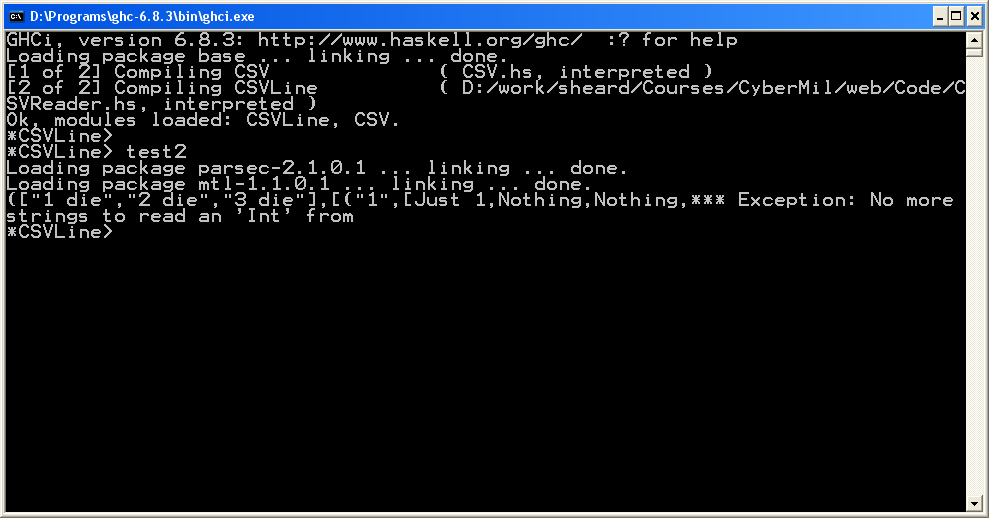 Not very informative about where the error occurred
Thread more information in the state
type Line a = State (Int,Int,[String]) a


type Reader a = State (Int,[[String]]) a


Where do we need to make changes?
Remarkably, very few places
Line and column information
Line  information
Only at the interface to the monad
report l c message =
  error ("\n at line: "++show l++
         ", column: "++show c++
         "\n   "++message)

bool:: Line Bool
bool = (State f) where 
   f (l,c,"True" : ss) = (True,(l,c+1,ss))
   f (l,c,"False" : ss) = (False,(l,c+1,ss))
   f (l,c,x:xs) = 
      report l c ("Non Bool in reader bool: "++x)
   f (l,c,[]) = 
      report l c "No more strings to read a 'Bool' from"
string:: Line String
string = State f
  where f (l,c,s:ss) = (s,(l,c+1,ss))
        f (l,c,[]) = report l c 
                      "No more strings to read a 'String' from"
        
int:: Line Int
int = mapState f (return ())
  where f ((),(l,c,s:ss)) = (read s,(l,c+1,ss))
        f ((),(l,c,[])) = report l c 
                          "No more strings to read an 'Int' from"
        
skip:: Line ()
skip = State f
  where f (l,c,s:ss) = ( (), (l,c+1,ss))
        f (l,c,[]) = report l c "No more strings to 'skip' over"

blank:: Line a -> Line(Maybe a)
blank (State g) = State f 
  where f (l,c,"":xs) = (Nothing, (l,c+1,xs))
        f  xs = case g xs of
                  (y,ys) -> (Just y,ys)
Some thoughts
lineToReader:: Line a -> Reader a
lineToReader l1 = mapState f (return ())
  where f ((),(l,line:lines)) = 
          (evalState l1 (l,1,line),(l+1,lines))

Changes occur only where they matter
Other functions use the same monadic interface
The “plumbing” is handled automatically, even in the generic monad functions like `x` and `many`
We can see where the error occurred